Keeping It Legal:  the Brown Act
Randy Beach, At-Large representative
Michelle Grimes-Hillman, South representative
Faculty Leadership Institute
June 11-13, 2015
San Jose
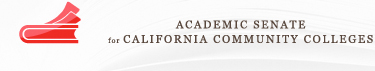 Welcome!
What brings you here?


What questions would you like answered?
Topics to be covered today
Senate governing documents – constitution and bylaws


Robert’s Rules of Order – why we use them and some basics


The Brown Act – the basics that apply to local senates
Governing Documents
Constitution
Provides the basic structure and authority of your senate

Should include at a minimum:
The purpose of the senate and source of authority
The elected officers of the senate with basic duties
The basic organization of the senate
Process for amending (normally 2/3 vote of the faculty votes cast)
Basic provisions for election (frequency, when held)
Parliamentary authority used (e.g. Robert’s Rules of Order)
Constitution
Should not include operational details, such as:
Committee structure and membership
Election procedures 
Filling vacancies
Meeting times and dates
How to suspend bylaws (Grrr!)

These are more appropriate for bylaws
Bylaws
Provide the operational structure of the senate consistent with the provisions of the constitution

Approved and amended by 2/3 vote of the senate, not the faculty at large

Cannot supersede the constitution!!!
Bylaws
Should include at a minimum:
Executive committee membership
Committee names, membership, and process for selecting chairs and membership of committees 
Duties of officers and committee chairs
Election procedures and filling of vacancies
Process for amending bylaws
Process for suspension…should be very rare and require 2/3 vote!
Other?
Board/Administration Role in Senate Constitutions and Bylaws
None!

Title 5, section 53202:
(c) The governing board of a district shall recognize the academic senate and authorize the faculty to:

Fix and amend by vote of the full-time faculty the composition, structure, and procedures of the academic senate.

Provide for the selection, in accordance with accepted democratic election procedures, the members of the academic senate.
Here’s Robert!
Why Should You Use Robert’s Rules?
A. They provide a form of protection

B. Rules result in better meetings with better input

C. Consistent meeting formats create a fair, collegial playing field for everyone in the meeting

D. They are effective at enabling all sides to speak during angst-ridden, emotion-driven debate leading to better results.

E. All of the above.
[Speaker Notes: Answer E is correct]
Parliamentary Meetings Revolve Around…
The president

The voting process

The motion

Discussion

All of the above
[Speaker Notes: Answer C is correct]
Hail the Almighty Motion!
Central to parliamentary process

All action revolves around the main motion
Resolutions are just  fancy main motions

Main motion can be acted upon in a myriad of ways
Acting on the Motion – The Privileged, the Subsidiary and the Incidental
Acting on the Motion – The Privileged, the Subsidiary and the Incidental
The Main Motion is introduced and seconded, then you can have…

Subsidiary Motions – help the body dispose of the main motion 
 postpone indefinitely, amend, refer to committee, postpone to certain time, limit/extend debate, move the previous question, lay on the table

Privileged Motions – not related to the main motion, but are of immediate importance to the body
orders of the day (stick to the agenda!), raise question of privilege, recess, adjourn, fix time to adjourn

Incidental Motions – deal with questions of procedure arising from pending business, but do not affect pending business
point of order, appeal, divide the question, division of the assembly, suspend the rules, requests and inquiries
The Priority Order of Privileged and Subsidiary Motions
Fix time to which to adjourn (P)
Adjourn (P)
Recess (P)
Raise a question of privilege (P)
Orders of the day (P)
Lay on the table (S)
Previous question (S)
Limit/Extend debate (S)
Postpone to a certain time (S)
Refer to committee (S)
Amend (S)
Postpone indefinitely (S)
Main motion (M)
NOTE:
Bottom up = order of making motions
Top down = order of voting on motions
Incidental motions can just butt in!
Majority, Supermajority, Consensus
General rule of thumb:  If it takes away rights it takes a supermajority (two-thirds vote)
e.g. limiting or extending debate, moving previous question, object to consideration, suspending bylaws, removing from office,

Motion to adopt by acclamation requires consensus

Consensus = all are unwilling to object (General or unanimous consent)
Useful for adopting non-controversial motions…consider a consent calendar!
Things to Remember
Large bodies - chair presides with impartiality 
Facilitates the meeting
Avoid making motions and engaging in debate
Should vote only to break a tie (pass a motion) or make a tie (kill a motion)

Standard rules can be modified
e.g. define a quorum differently, rescinding a previously adopted motion

The rules are not the goal they are the means to ensuring effective and collegial meetings.
Committees Are Different Than Senates
The purpose of a committee is to get work done

Still have requirements…(Brown Act, accreditation)
Agendas
Minutes with recorded actions and votes

But operate less formally than your senate…
Goal should be consensus, but votes must be recorded in minutes for senate committees!
Chair engages in discussion and can vote
Don’t Let This Happen to Your Senate…Keep it Collegial!
The Brown Act - Open and Public
“ The people, in delegating authority, do not give their public servants the right to decide what is good for the people to know and what is not good for them to know.” California Government Code §54950
Ralph M. Brown 1959 Photo courtesy The Modesto Bee
Tell Us What You Know About the Brown Act
5 minutes!
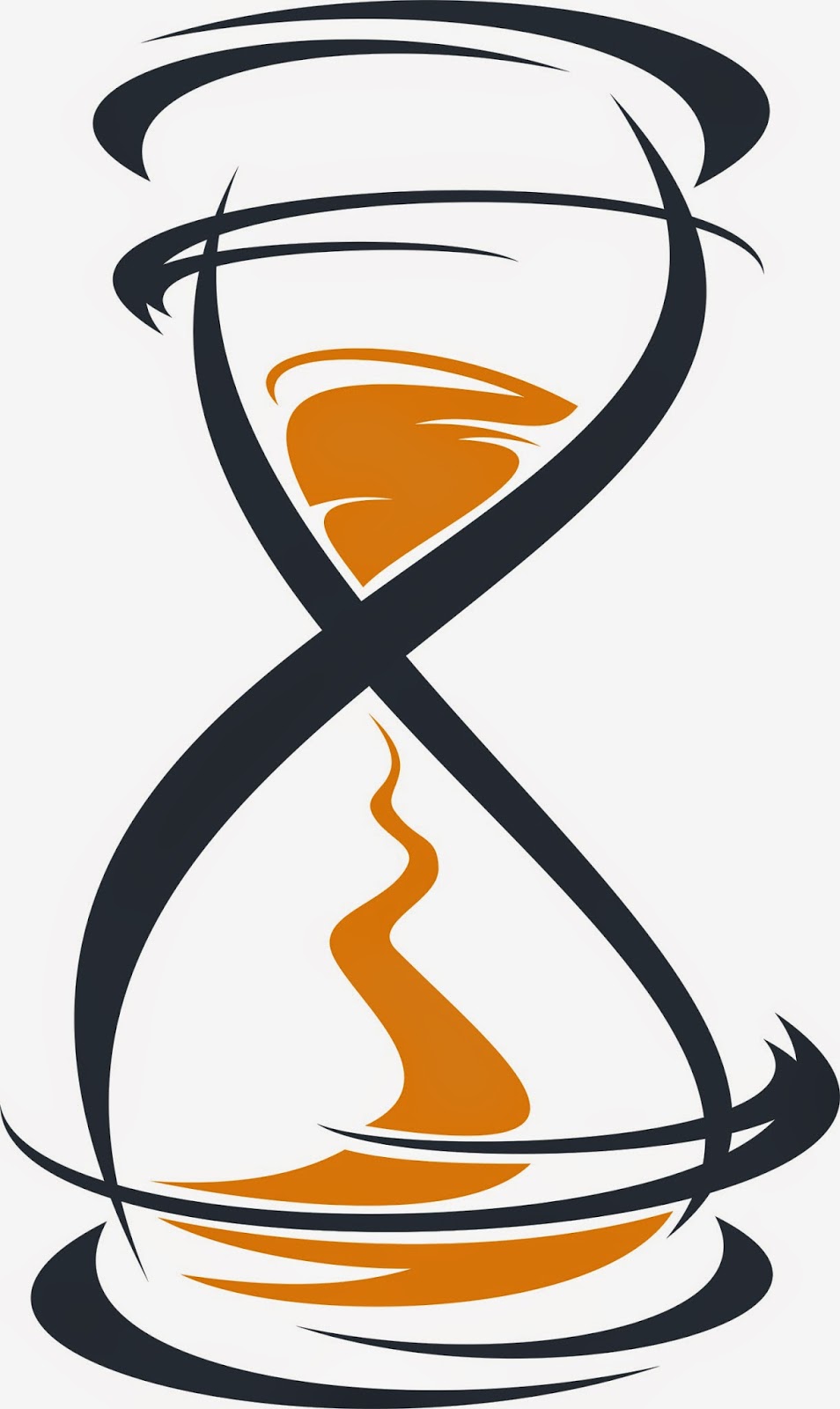 The Brown Act
Applies to meetings of all local legislative bodies (GC 54952) including

The Board of Trustees

Any subcommittee or task force created by the Board with a majority of Board members serving on the group

Any subcommittee or task force created by the Board which has a definite ongoing charge (either decision-making or advisory) OR has a regularly-scheduled meeting set by the Board, regardless of Board membership
What is a Meeting?
A meeting of a local legislative body (GC 54952.2) occurs whenever a majority of members gather to discuss business within their charge.  A majority can meet in the following provided they do not discuss any business within their charge among themselves.

Attendance at a conference

An open meeting of some other group to address local issues (even a Board-recognized group under the definition of “legislative bodies”)

Social gatherings
Does the Brown Act Apply to Local Academic Senates?
Committees and Subcommittees
The Brown Act also applies to meetings of all:
Standing committees – a committee that has continuing jurisdiction over a particular topic §54952(b) For example: Budgets, personnel, etc.
Advisory committees that include a majority of the body and are not standing committees
Advisory committees that are standing committees (regardless of the size and membership)
Exception: The Brown Act does not apply to a subcommittee that is made up of less than a majority of the body, is an advisory committee AND is not a standing committee
[Speaker Notes: A standing committee is a committee that has continuing jurisdiction over a particular topic (for example budgets, personnel, etc.)

The exception is a subcommittee that is made up of less than a majority of the directors, is an advisory committee, and is not a standing committee.]
Serial Meetings
Serial meetings are not allowed
Serial meetings occur when a majority of the members have communicated about an issue and have developed a collective concurrence. 
A collective concurrence is developed when:
Members have either directly or indirectly heard each other’s opinion on a topic enough to collectively develop or begin to develop an agreement on an issue.
[Speaker Notes: Serial Meetings- can take the daisy chain form Bob calls Bill to talk about a resolution on the agenda then Bill calls John to talk about it and finally John calls Fred. A majority of the members have talked about the topic and a collective concurrence has been established. Serial meetings could also take the hub and spoke form. For instance, if Terri calls John and discusses a senate issue to get his opinion with him then she calls Robert then calls Bill and then calls Tim a majority of the senatehas indirectly discussed the topic without public notice and is therefore in violation of the Brown Act.]
Types of Serial Meetings
A daisy chain meeting: 

Example: When Senator Bob calls Senator Bill to talk about a resolution then Bill calls Senator John to talk about it and finally John calls Senator Fred, etc., until a majority of senators has been contacted. A majority of the senators have talked about the topic and a collective concurrence has been established.
Types of Serial Meetings
Hub and spoke meeting: 

Example: For instance, if VPI Terri calls Senator John and discusses a senate issue to get his opinion, then she calls Senator Robert, then calls Senator Bill, and then calls Senator Tim telling each what the other has said, eventually a majority of the senate may have indirectly discussed the topic without public notice and is therefore in violation of the Brown Act.
E-mail
§5492.2(b): 
	Except as authorized pursuant to §54953, any use of direct communication, personal intermediaries, or technological devices that is employed by a majority of the members of the legislative body to develop a collective concurrence as to action to be taken on an item by the members of the legislative body is prohibited

The attorney general has issued an opinion stating that this section of the act applies to email.
The Attorney General’s Opinion Regarding E-mail
In 2001 the CA Attorney General issued an opinion regarding the use of email. (Opinion #00-906, 2001)
The opinion concluded: A majority of the board members of a local public agency may not e-mail each other to develop a collective concurrence as to action to be taken by the board without violating the Ralph M. Brown Act. 
Even if the emails are made public they would still be a violation of the Act because the board would be depriving the pubic of the deliberative process.

The opinion also states, “The term ‘deliberation’ has been broadly construed to connote ‘not only collective discussion, but the collective acquisition and exchange of facts preliminary to the ultimate decision.’ [Citation.]” (Rowen v. Santa Clara Unified School Dist. (1981) 121 Cal.App.3d 231, 234; see Roberts v. City of Palmdale, supra, 5 Cal.4th at p. 376.)

You can find the opinion at: http://ag.ca.gov/opinions/published/00-906.pdf
Agendas
Include meeting time and location, including address

Post agenda in a 24/7 publicly accessible area 72 hours before meeting (physically and virtually)

Special meetings require 24 hours notice and are limited to agenda items

Senates do not call emergency meetings (which do not require 24 hour notice) – public safety is not under senate jurisdiction!

Allow for public comments before or during discussion of agenda items

Include all action items on the agenda, with a brief description

Can change order of agenda
Action is Limited to Items on the Agenda
Exception:  Action may be taken on a non-agenda item, BUT this requires:

That the need for immediate action was discovered after the agenda was posted, and

A vote of 2/3 of members present if more than 2/3 of the total membership are present, or a unanimous vote if less than 2/3 of the total members are present.
Meetings and Votes are Open
Meetings must be held within your senate’s jurisdiction

Closed sessions are for 
litigation (for instance, the senate is or will be sued)
personnel matters (such as, the senate has responsibility for evaluating a senate employee)
negotiating with a bargaining agent (which the senate does not do).

All votes are open!
No secret ballots…even for elections (if they are conducted during senate meetings).

It is now required that all ayes, nays and abstentions on motions be attributed to member casting a vote!
At Meetings…
Members may respond to public comments but not take action

All items distributed by the Senate before or during meetings must be available to the public at the meeting (reasonable fees may be charged for duplication).
Be Prepared!
Bring extra copies of documents

If other items are brought for distribution, offer to send copies later to those requesting them in writing

Be careful what is distributed at meetings – it becomes public document

Set time limits for discussion, particularly for public comments

Keep discussion within the scope of the agenda item
Teleconferences
54953(b)(1) permits the use of teleconferencing. 

Requirements for teleconferences include:
Teleconferences must comply with the rest of the Act
All votes taken during a teleconference must be taken by roll call.
Agendas must be posted at all teleconference locations.
Each teleconference location must be identified in the agenda.

Each teleconference location must be accessible to the public. 

At least a quorum of the board must participate from locations within the district boundaries. 

The agenda must provide for public comment at each teleconference location.
Enforcement
Demand to cure or correct


Threat to sue


Lawsuit
A Short Quiz
Who Must Comply with the Brown Act?
A. Board of Trustees

B. Academic Senate

C. Subcommittees of the Board of Trustees

D. Senate committees, subcommittees and Curriculum committee

E. All of the above
[Speaker Notes: The answer is E]
Bottom Line
Commitment to
Openness
Transparency
Public access to information
Resources Available
Local Senates Handbook:
    http://www.asccc.org/communities/local-senates/handbook

Robert’s Rules Website:
    http://www.robertsrules.com/default.html

Robert’s Rules Online
http://www.rulesonline.com/index.html

The Parliamentary Procedure Instructional Materials Center
   http://pzen.northwest.net/index.php?main_page=index

Toastmasters
http://westsidetoastmasters.com/resources/roberts_rules/toc.html

CA Attorney General Guide (2003):
http://oag.ca.gov/sites/all/files/agweb/pdfs/publications/brownAct2003.pdf?

League of California Cities 2010 Brown Act Guide:
http://www.cacities.org/UploadedFiles/LeagueInternet/86/86f75625-b7df-4fc8-ab60-de577631ef1e.pdf
Questions?
Randy Beach (rbeach@swccd.edu)

Michelle Grimes-Hillman(mgrimeshillman@mtsac.edu)

Thank you!
[Speaker Notes: Add local senates handbook.]